Viselkedés, tanulás
Dr. Kopper Bence, Hegedüs Ádám
Ajánlott irodalom
Atkinson – Hilgard (2005): Pszichológia
           Osiris Könyvkiadó, Budapest – (257-291.o.)
Keményné Pálffy Katalin (1998): Bevezetés a pszic-
   	       hológiába
           Nemzeti Tankönyvkiadó, Budapest - (89-112.o.)



http://www.tankonyvtar.hu/hu
Viselkedés, magatartás
A viselkedés és a magatartás, a szervezetet ért ingerekre adott válaszok összessége
Agyi működés, ami a gének és a környezet kölcsönhatásának az eredménye
Tanulással alakítható (reakciók eltűnhetnek vagy felerősödhetnek az egyén élete során).

A tanult viselkedés nem öröklődhet át genetikai úton, minden egyedben újonnan kell kialakulnia.

A tanulás az idegrendszer alapvető funkciója, elválaszthatatlanul összefügg a magasabb idegi szabályozás centrális folyamataival.
Tanulás révén képes a szervezet alkalmazkodni a környezetéhez és a magatartást plasztikusabbá tenni.

Az Orvosi élettan Tk. 83-85,684-690
A tanulás fogalma
Köznapi értelemben:
         az elsajátítás valamennyi formája, amelynek eredményeként az  egyén olyan ismeret, tudás, képesség  birtokába jut, amellyel  azelőtt  nem  rendelkezett.

Pedagógiai értelemben:
         az  oktatás  során  elsajátított ismeretek, jártasságok  és  készségek  kialakítása,  képességek kifejlesztése.

Pszichológiai értelemben:
           minden (teljesítmény-, viselkedésbeli vagy tudásbeli ) változás, amely külső hatásra, tapasztalásra, gyakorlás révén jön létre.
A tanulás fajtái
1. A tanulás milyen tevékenységben okoz változást  ( milyen  idegrendszeri  szerkezetek vesznek részt benne):
        mozgástanulás, motoros tanulás,
       szenzoros tanulás, perceptuális tanulás (pl. UH felvétel, ázsiaiak megkülönböztetése)
       szóbeli anyag megtanulása, verbális  tanulás  (speciálisan emberre jellemző;  egyesíti  az  érzéki  és a mozgásos tanulás elemeit;  lehet  mechanikus vagy értelmező).

2. A tanulást végző szándéka szerint:
       szándékos (implicit),
       nem szándékos, spontán (explicit).
3. A tanulást kiváltó hatás szempontjából:
       tárgyi (fizikai), nem szociális,
       társas, szociális.
Tanuláselméletek
Korai bevésődés – imprinting
Nem asszociatív tanulás
Habituáció
Szenzitizáció
Asszociatív tanulás (kapcsolatképzés)
klasszikus kondicionálás
operáns kondicionálás
verbális tanulás
Komplex tanulás
Szociális tanulás
Korai bevésődés (imprinting)
A  tanulás egy korai formája , amelynek során az újszülött élőlény egy modellhez (normál esetben az anyjához) kötődik.

Ez  a  korai  életszakaszban  kialakult  kapcsolat az élet végéig tart, és kiírhatatlan nyomokat hagy az  egyedben.

Tartós  kötődés azon faj egyedeihez, amelyet az újszülött egyed először megpillant.

A jelenség legtisztábban a madárfajokra jellemző.
   
 
 Létezik-e imprinting az embernél?  valószínűsíthető
Nem asszociatív tanulás
Habituáció
a tanulás legegyszerűbb formája,
egyfajta hozzászokás,
az ártalmatlan ingerekre adott viselkedéses válaszok ritkulását eredményezi
    (pl. az utcai zaj tanulás közben először zavaró, új kakukkosóra hangja először idegesítő).
Nem asszociatív tanulás
Szenzitizáció
élőlény megtanulja felerősíteni reakcióját az olyan gyenge ingerekre, amelyeket fenyegető, vagy fájdalmas inger követ
pl. megtanulunk felfigyelni valamilyen berendezés szokatlan hangjára, amelyet gyakran a készülék elromlása követ
Asszociatív tanulás
Klasszikus kondicionálás
Operáns kondicionálás
Klasszikus kondicionálás
Tudományos vizsgálata: I. P. Pavlov (1904) 
Kondicionálás = ismételt társítás
A tanulás az inger oldaláról indul – „S-S” –(inger-inger) típusú kondicionálás
Feltétlen reflex: feltétlen ingerre feltétlen válasz
Feltételes reflex: feltétlen reflex társítása egy semleges ingerrel  feltételes inger lesz  és hozzá feltételes válasz = feltételes reflex
Klasszikus kondicionálás
Pavlov kutyája: 	van kaja - van nyál
			nincs kaja - nincs nyál			nincs kaja - van nyál
(táplálék)
(csengő)
társítás
1. feltétlen inger
3. feltételes inger
(idői egybeesés)
tanult kapcsolat
öröklött kapcsolat
2. feltétlen reflex                                         4. feltételes reflex
(nyáladzás)
K1
K2
K2
K1
K2
hang
táplálék
hang
válasz
táplálék  válasz
Az agyi központ (K1, K2) között kialakuló idegi kapcsolatok vázlata
(Hebb nyomán)
Klasszikus kondicionálás
Alapfogalmak:
     társítás: feltétlen és a feltételes inger ismételt összekapcsolása;
megerősítés: a feltételes ingert követő feltétlen inger adása;
generalizáció: egy  meghatározott ingerre kialakult feltételes  választ az eredeti ingerhez hasonló , más ingerek is kiváltanak; azaz  az ingerek  „általánosulnak”  a  válaszoló  viselkedése  szempontjából;
diszkrimináció: különbségtétel ingerek között, csak  a megerősítéssel kiválasztott ingerre reagál;
    kialvás, kioltás: ha a feltételes ingert nem követi feltétlen inger, akkor  a  kialakult kapcsolat  időlegesen gátlódik;
    gátlás: ha az eredeti feltételes inger sokszor egymás után feltétlen inger nélkül jelenik meg,  azt némi idő elteltével már nem követi a feltételes válasz (kialvásos gátlás – tanult megnyilvánulás „eltűnése”);
Klasszikus kondicionálás
spontán felújulás:  gátlás  esetén  a  korábbi feltételes kapcsolat nem szűnt meg létezni, egy váratlan akár egyszeri inger hatására a feltételes reflex újra megjelenik;


     Pavlov szerint a klasszikus kondicionálás létrejöttéhez szükséges
      döntő tényező a feltételes ingernek és a feltétlen ingernek az idő-
       beli érintkezése (kontiguitása);
    Rescola (1968): szembeállította a kontiguitást és a bejósolhatósá-
      got;  patkányokkal  kísérletezett  (A csop.: minden  áramütés előtt 
        hang, B csop.: 50-50%-ban előzte, ill. nem előzte meg hangjelzés
     az á ramütéseket -  nem megbízható a bejóslás)    A csop. gyor-
      san kondicionálódtak.
Klasszikus kondicionálás
másodlagos kondicionálás: egy biológiailag nem fontos ingernek
           (hangingernek) a feltétlen inger megjelenését előre jelző fénnyel
      való párosítása feltételes választ képes kialakítani;

Példa:
A metronóm hangját táplálékkal társítjuk, a metronóm hangjára a kutya nyálazni kezd.
Ha a kutya minden próbában egy fekete négyzetet lát a metronóm hangja előtt, de ételt nem kap, akkor a fekete négyzet végül egyedül is kiváltja a nyáladzást. (Közben olyan próbákra is szükség van, ahol a metronóm hangja újra az élelemmel együtt van.)
Vagyis:
metronóm – étel
metronóm - nyál
fekete négyzet - metronóm
fekete négyzet - nyál
Operáns kondicionálás
Operáns = műveleti/instrumentális

A folyamat kiindulópontja valamilyen újszerű válasz: a megjelenő spontán reakciók között a megerősítések válogatnak.
„S-R” (inger-válasz) - típusú kondicionálás  is nevezik 
Az állat aktív részese a tanulásnak  a tanulás aktív cselekvés útján megy végbe.
A  folyamatban  szintén  társítás  zajlik,  de az elemek sorrendje más.
A  megerősítés  arra  a folyamatra utal, amely során egy appetitív (vágykeltő) inger megjelenése vagy  egy  averzív (idegenkedést kiváltó) inger megszűnése növeli a  viselkedés  valószínűségét. Típusai: pozitív és negatív. 
Büntetés a megerősítés ellentéte: egy averzív inger megjelenése vagy appetitív inger megszűnése csökkenti a viselkedés valószínűségét.
Operáns  kondicionálásnál  ugyanúgy  beszélhetünk kioltásról, generalizációról  és  diszkriminációról, mint  klasszikus  kondicionálásnál.
Operáns kondicionálás
1. Thorndike (1898):
       macskák ún. problémaketrecben;
       „próba szerencse” tanulás;
véletlen reakció
feltételes inger
billentyű
lenyomással
billentyű
  effektus törvény:  a  jutalmazott viselkedés előfordulási valószínűsége nagyobb  egy következő próbában , a büntetett viselkedésé pedig kisebb.
feltétlen inger
feltételes reakció
billentyű
lenyomással
(táplálék)
feltétlen inger
(táplálék)
I. A folyamat kezdetén
II. Tanulás után
Operáns kondicionálás
3. Skinner:
       Skinner-doboz;
       galambokkal és patkányokkal kísérletezett;
       másodlagos megerősítés: minden olyan hatás, amely az eredeti megerősítéssel való időbeli egybeesése nyomán tesz szert megerősítő hatékonyságra (állatidomárok használják);
       részleges megerősítés: a válasz oly módon kondicionálódott, hogy csupán időnkénti megerősítések támogatták;
       fokozatos viselkedésalakítás (shaping): önformálta választanulás állatidomárok használják.
Verbális tanulás
Beszéd általi tanulás az egyik csak emberre jellemző tanulási forma.
A verbális tanulás során az  ún.  interverbális asszociációs kapcsolatokra összpontosítunk.
Asszociációs lehetőségek:
      közvetlenül érintkező elemek között:
        téri egyidejűség (szimultán kapcsolat),
          időbeni egymásutániság (szukcesszív kapcsolat),
       közvetett módon érintkező elemek között: 
        (sokkal lazábbak, mint a közvetlen kapcsolatok)
Asszociációs kapcsolat erőssége függ:
       gyakoriság (frekvencia) törvénye,
      idői vonatkozás (minél frissebb, minél újabb).
B
A
C
D
Komplex tanulás
1. Köhler (tanulás alaklélektani felfogásban):
       majmokkal és galambokkal végzett kísérletek;
        belátásos tanulás (cél-eszköz egységben való látása, a köztük lévő viszonylat felismerése);
       a környezet és a viselkedés között van amit a személy  gondol,  hisz vagy remél, kognitív tényezők:  belátás (célorientált cselekvés),  elérhetőség (amit egyszer megtanultunk, mindig tudunk), transzfer  (amit  az  egyik  szituációban megtanultunk, azt egy másik hasonló helyzetben képesek  vagyunk újra alkalmazni);
       „aha”- érzés kíséri;
       próbálkozások, tévedések és belátás az emberi tanulás nélkülözhetetlen elemei.
2. Tolman:
       patkányokkal útvesztőben végzett kísérletek;
       kognitív térkép: a  külvilág  térbeli  elrendezésének  egy  belső, mentális reprezentációja , ami megerősítés híján is nélkülözi a  téri viszonyokat.
Szociális tanulás jellemzői
A tanulás révén bekövetkező viselkedésváltozás más személyekkel történő interakciókból ered.
A személyiség egész fejlődését átfogó folyamat  benne az  egyén társadalmi jellege bontakozik ki    szocializáció (társadalmiasodás).
Szocializáció: a társadalomba való beilleszkedés folyamata.
A szocializáció pszichológiai szempontból a  személyiségfejlődés társadalmi vetülete.
Legfőbb közege az ún. mikromiliő   aminek a közvetítésésével jut el a társadalmi hatás az egyénhez.
A szociális tér  bővülésével  a  hatást  gyakorló  személyek száma, nő az életkorral.
A szocializáció eszköze a kommunikáció.
Szociális tanulás jellemzői
   Az individuális viselkedés a környezet és az egyed közötti kölcsönhatás eredménye.

   Sokfajta viselkedést elsajátíthatunk anélkül, hogy direkt megerősítése megtörténne.

A  viselkedés függ: a szituációtól, az átélt szituáció  jelentősétől (krízis helyzet),  a múltban lezajlott  hasonló  magatartások megerősítésétől,  hasonló esetekben mások tevékenységének megfigyelésétől.

Utánzás
Modellkövetés
Azonosulás
Belsővé tétel
Nem különülnek el élesen egymástól, egymásra épülnek
A szociális tanulás módjai
Utánzás:
   nem tudatos, nem szándékos;
az empátia talaján fejlődik ki  (beleélés  eszköze  az után mozgás; akaratlanul is azt csinálja, amit a környezete);
Eszközhasználat és nyelvtanulás ilyen módon
   Csecsemőkorban 8-9 hónaposan kezdődik: nem késleltethető;
   1,5-2 éves kortól:  késleltetett utánzás (kialakult emlékkép alapján).
A szociális tanulás módjai
Modellkövetés:
   kezdetben nem tudatos, válogatás nélkül kiterjed környezetének gyakran látott személyeire,  a  késői gyermekkorban és a felnőttkorban már tudatos modellkövető viselkedés;
legfőbb indítékai: szeretetkapcsolat vagy a szerepirigység vagy  a  szociális  hatalom  vagy  a  másik  sikere, jutalma (empatikus utánzás);
   jutalmazás és a büntetés szerepe;
   cél a sikeres viselkedés.
A szociális tanulás módjai
Azonosulás (identifikáció):
Modellkövetés magasabb szintje
   óvódás- és iskoláskorban a gyermek akaratlanul, spontán módon  veszi át az érzelmileg jelentős személyek viselkedésmódját, elvárásait;
   serdülő- és ifjú-, valamint felnőttkorban már döntő a tudatosság és a szándékosság;
   Hangsúly nem az átvett viselkedésen van, hanem a modellül választott személyhez fűződő viszony fenntartása;

az egyén hisz az átvett véleményekben, értékekben, cselekedetekben;

a  viselkedést nyíltan és belsőleg is elfogadja, s a befolyásoló személy távollétében is tanúsítja;
létezik negatív identifikáció is.
A szociális tanulás módjai
Belsővé tétel (interiorizáció):
   a  szociális  tanulás legmagasabb szintje, ráépül az előző szintekre;

   serdülő- és ifjú-, valamint felnőttkor döntő tanulási módja;
   az  egyén  azért  fogadja el egy másik személy befolyását, mert az egybevág saját belső értékrendszerével;

   az ilyen viselkedés fokozatosan függetlenedik a külső forrástól, beépül a személyiségbe, értékrendszerének részévé válik;
   az erkölcsi normák, szokások, értékek, a „lelkiismeret” kialakulása ilyen mechanizmussal magyarázhatók.
Motoros tanulás
Dr. Kopper Bence, Hegedüs Ádám
Ajánlott irodalom
Richard A. Schmidt (1996): Mozgáskontroll és mozgástanulásMagyar Testnevelési Egyetem – (361-391 o.)
A motoros tanulás meghatározása I.
Jellemzői
Elsajátítási folyamat
Gyakorlás/tapasztalat
Közvetlenül nem mérhető
Relatíve permanens változást okoz
Habit
szerzett képesség a válaszcselekvés végrehajtására, megfigyelhetetlen belső állapot, ami a készség teljesítésének alapja
A habit megléte nem kötelezően egyenlő a képességgel: készség végrehajtásának egyéb feltételeitől is függ a végrehajtás (pl. fáradás esetén nem jön létre)
Meghatározásai
Kognitív pszichológia vs viselkedésbeli változás
A motoros tanulás meghatározása III.
Mindig tökéletesedés-e a mozgástanulás?
Szubjektív tényezők
Félelem
Mozgástanulással összefüggő kérdések
Hogyan kell felépítenem az edzést, hogy biztosítsam a tanulási folyamatot?

Hogyan tudom biztosítani, hogy az egyik kontextusban (edzés) megtanult képesség egy másik kontextusban (meccs) is előjön?

Egy motoros feladat leegyszerűsítése hatékonyabb tanulást tesz-e lehetővé?
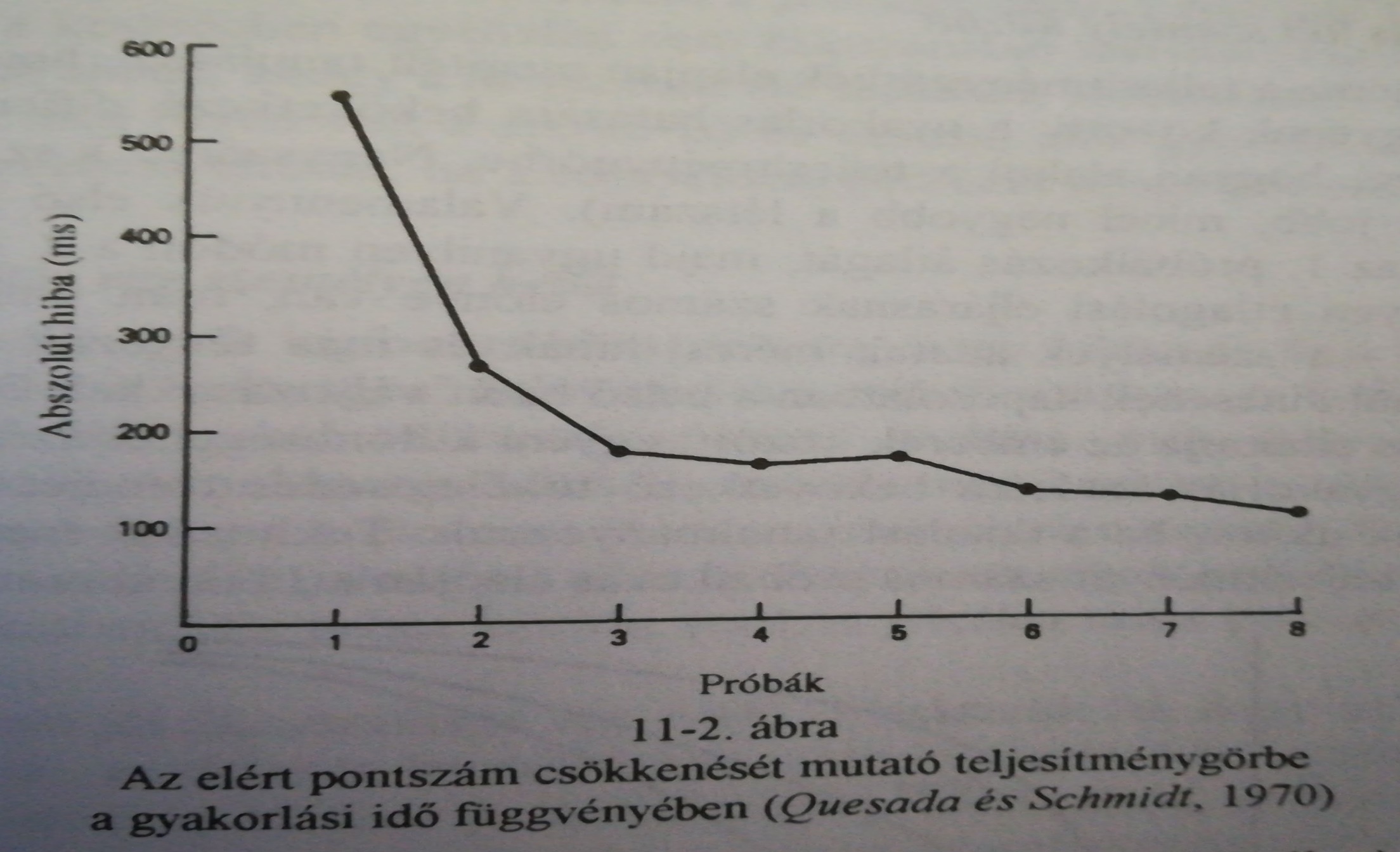 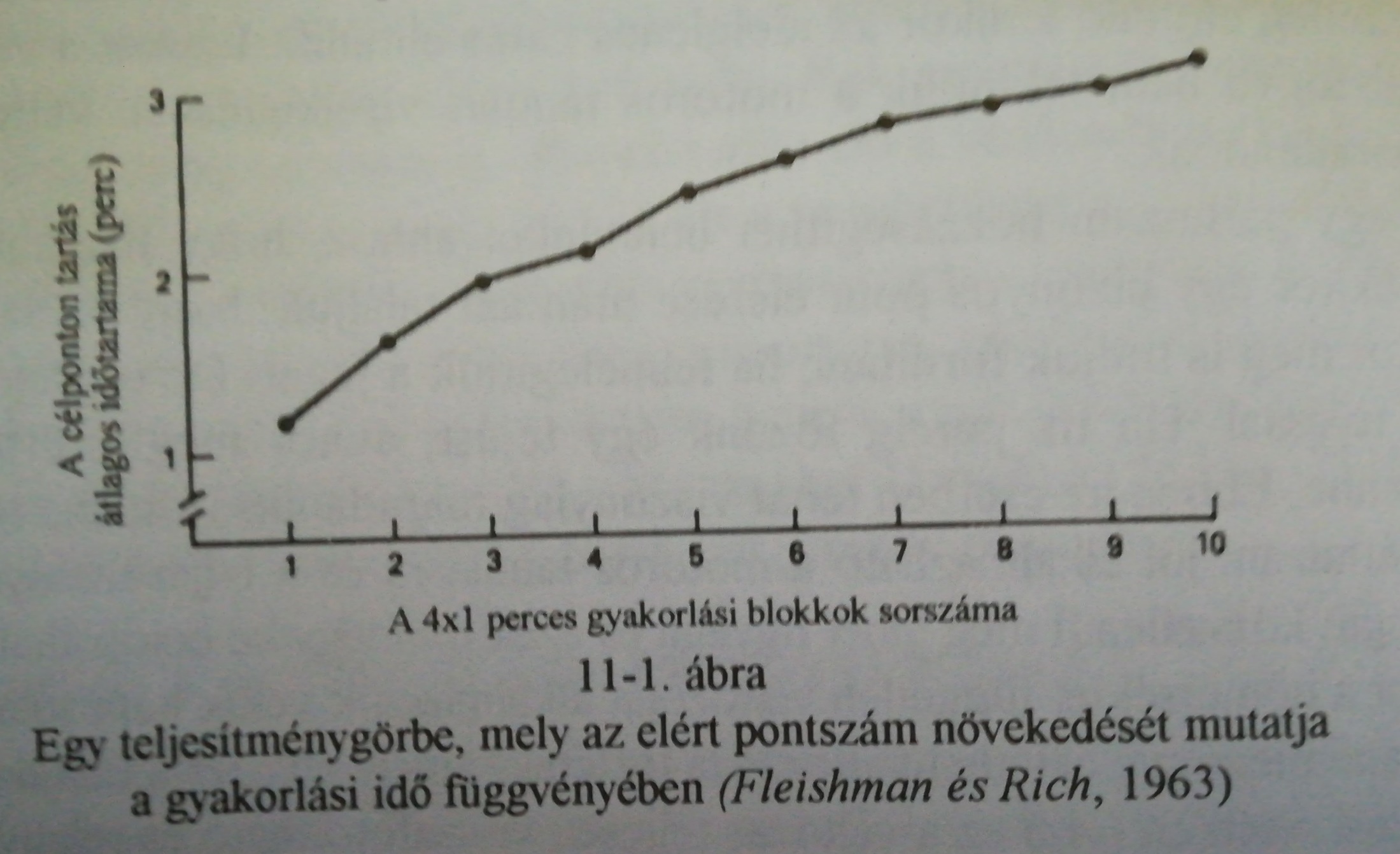 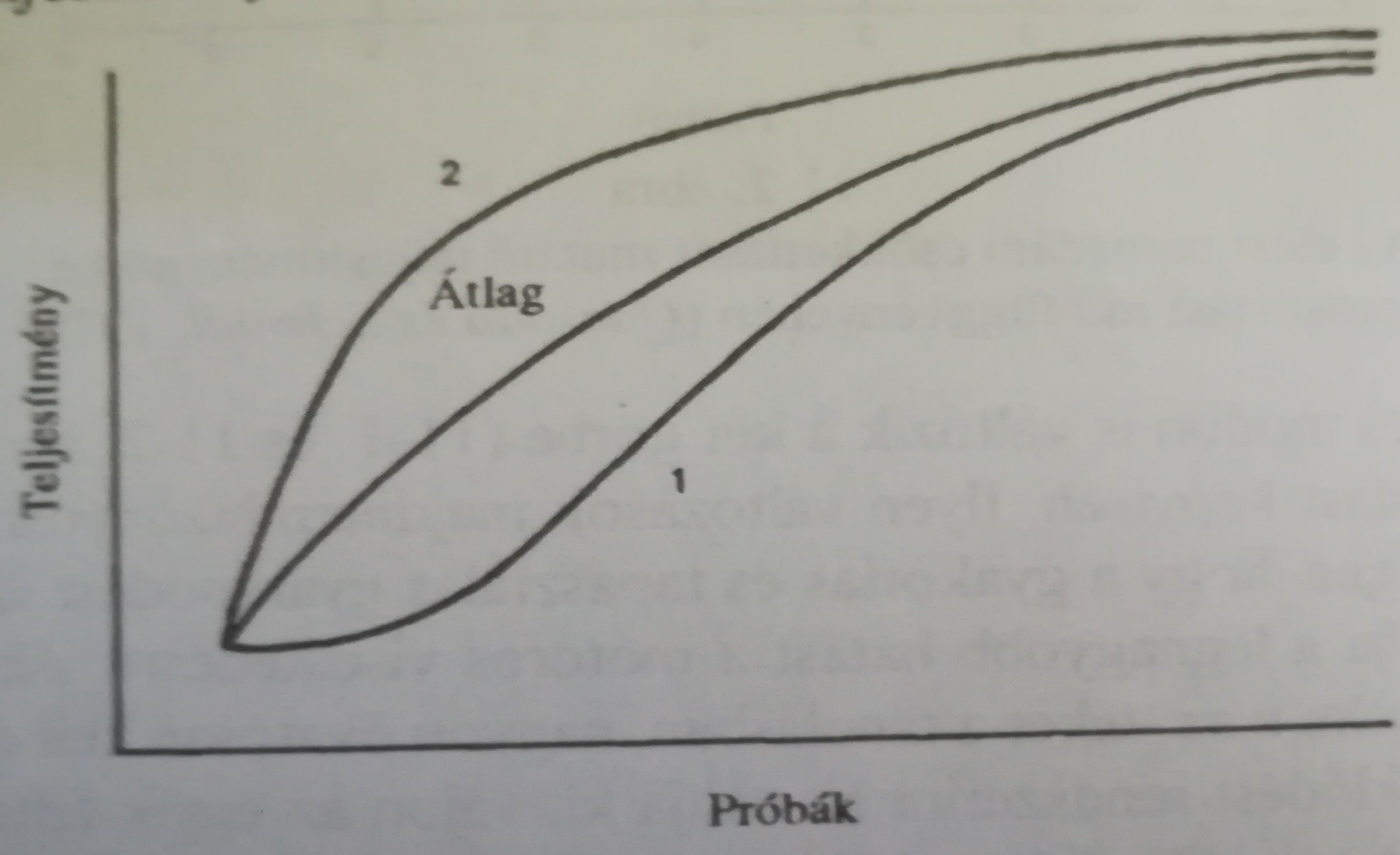 A motoros tanulás mérése
Habitot, belső állapotot, folyamatot nem tudjuk mérni
Így közvetett mérésre van szükség
Teljesítményváltozást mérünk  teljesítmény görbék
Teljesítmény ≠ tanulás
A motoros tanulás mennyiségi kérdései
Van-e értelme?
Csoportok összehasonlítása
Csoportok alkotása
Egyéni különbségek
Tudás alapú osztályba sorolás
A motoros tanulás transzfere
Nyereség (veszteség) a habitban
Hatás szerint
Pozitív
Negatív
Időben
Proaktív
Retroaktív
Mérése
Transzferszázalék
Megtakarított értékpont
Gyakorlási feltételek
Dr. Kopper Bence, Hegedüs Ádám
Ajánlott irodalom
Richard A. Schmidt (1996): Mozgáskontroll és mozgástanulásMagyar Testnevelési Egyetem – (392-437 o.)
A gyakorlás és eredmények ismerete
Ha többet gyakorlunk többet is tanulunk?
ÁLTALÁBAN
Körülmények
Gyakorlás tanulási cél nélkül történik
Inadekvát feedback a teljesítményről
Eredmények ismerete
Feedback
Korrekció
Az előzetes gyakorlás
Motiváció
Fontos feladat
Célkitűzés
A feladat elképzelése
Instrukciók
Modellezés/bemutatás
Verbális előgyakorlás
Korrektség
A gyakorlás megszervezése
Gyakorlás és eredmények
Gyakorlási módszerek
Halmozott		mélyebb elsajátítás (folyamatos feladatoknál)
Megosztott		teljesítményorientált (folyamatos feladatoknál)
Halmozás és gyakorlási idő
Ideális gyakorlás-pihenés arány
A motoros feladat jellegétől függ
Sérülésveszély
Osztályozás
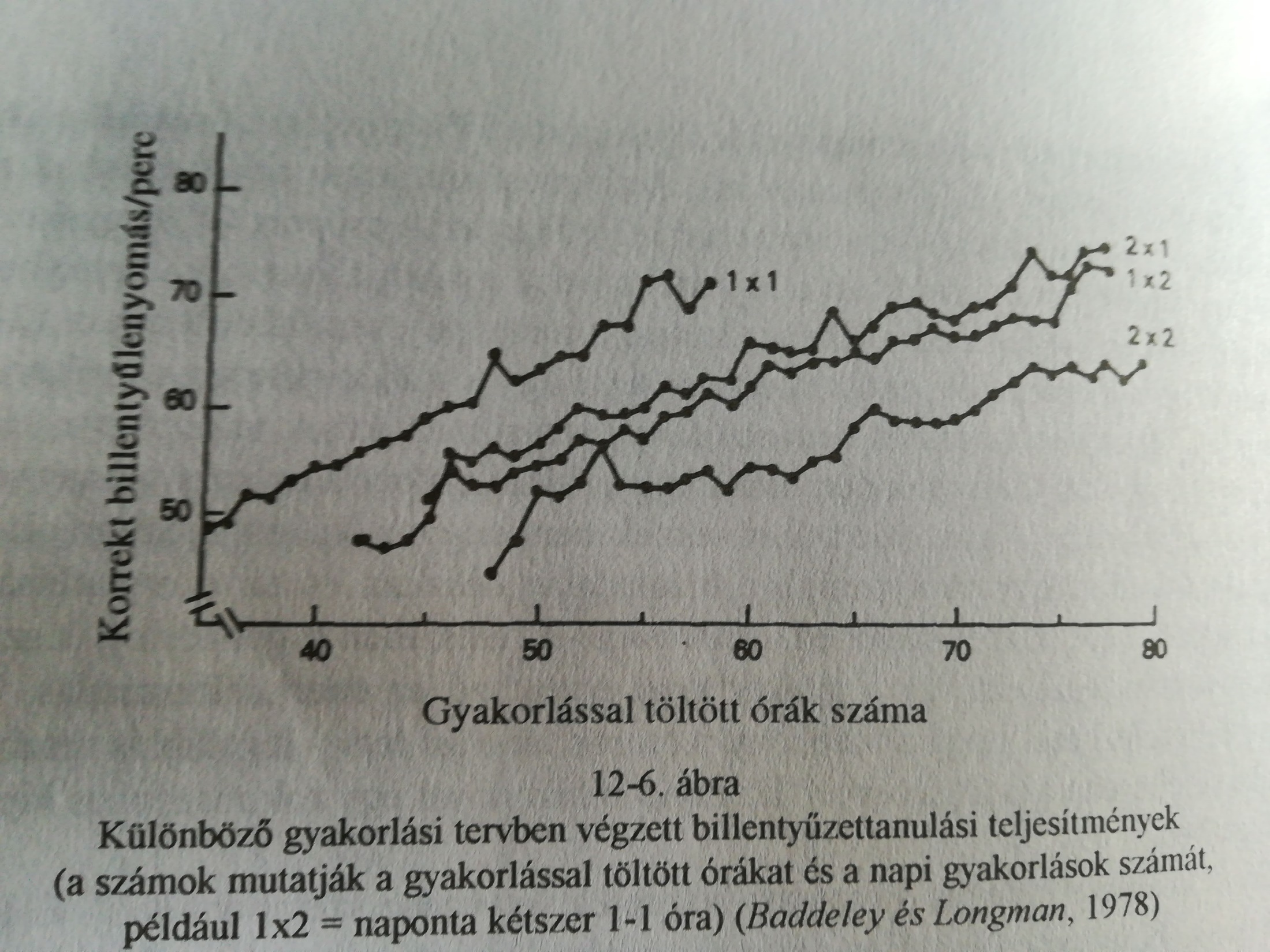 A gyakorlási szakaszok tervezése
Hányszor adott perióduson belül
Mekkora terjedelem
Variabilitás a gyakorlásban
Konstans vagy változó feladat/körülmények?
Zárt lánc
Nyílt lánc
Egyéni különbségek
Gyermek vs felnőtt
Férfiak vs nők
Hatékonyabb a variábilitás alkalmazása nőknél és gyermekeknél
Kevesebb tapasztalat
A nők „fiatalabbak” a férfiaknál
Séma/szabálytanulás
Gyakorlás=sématanulás
Sémaelmélet
Kapcsolat a múltban produkált eredmények és az eléréshez használt paraméterek közt
Pozitív kapcsolat a variabilitás és a szabály alkalmazása közt
Összefüggési hatások
Könnyebbé-nehezebbé teszik a feladatot
Feladaton belüli interferencia
Értelmetlen szavak+kézjelek
Növeli a transzfert
Miért?
Mélyebb feldolgozás
Sémaelmélet
Szándékos interferencia a gyakorlásban
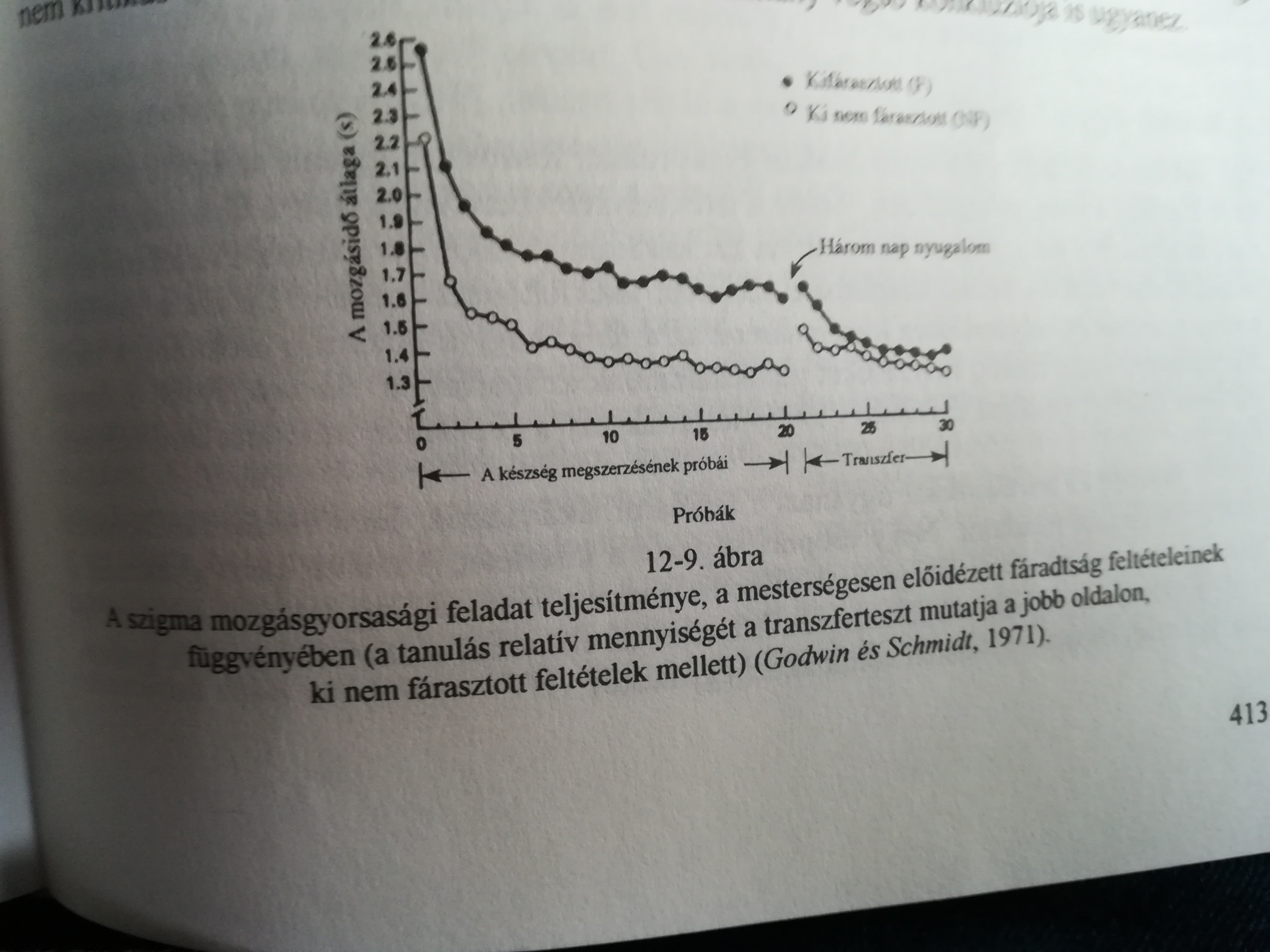 Fáradtság és gyakorlás
Fáradtság
Hozzájárul a tanulás mennyiségéhez
Fizikai fáradtság vs halmozott gyakorlás
Elméletileg nem befolyásolja a tanulást
Helytelen minták
Gyorsan csökken a fáradás  fárasztó küzdelem 50% csökkenés az erőben, de 60 s pihenő után 88%-ra nő az erő
Előbb pihent, majd magas intenzitáson végzett gyakorlás
Motiváció
A különböző motivációs technikák nem tesznek sokat a motoros tanulás sikeressége érdekében
Nincs rá bizonyíték, hogy tanulási változó volna
Kutatási körülmények közt alapvetően magas motivációs szint
Fordított U hipotézis
Interferencia a teljesítménnyel
Egyértelműen kimutathatóan javítja-e a teljesítményt?
Operáns technikák
Viselkedést módosítják
Jutalmazzák/megerősítik a jó döntést
Nincs/negatív megerősítés a rossz döntésnél
Energizáló funkció  indirekt kapcsolat
Szociális motiváló tényezők
Verseny
Motoros tanulás+ellenfél legyőzése
Alacsony készségszint, magas szorongás negatív hatása
Egymásra hatás
Egy vagy több személy jelenléte elméletileg növeli a teljesítményt egyszerű feladatok megoldásánál
Értékelés lehetősége felerősíti
A közönség hatása
Aktiválja/motiválja a k. sz-t
A gyakorlás későbbi fázisában eredményesebb
Alacsony készségszint, magas szorongás negatív hatása
A gyakorlás és a transzfer
A transzfer alapelvei:
Mértéke alacsony
Teljesen különböző feladatok
Felgyorsított gyakorlás
Hasonló feladatok, más készségek
Motoros program
A két feladat hasonlóságának függvénye
A transzfer akkor 100%, ha minden elem azonos  nem lehet pontosan lemérni az „elemeket”
Elemek: közös képességek, közös motoros programok
Negatív transzfer
Veszteség egy másik készségben a másik készség növekedésének hatására
Főként kognitív jellegű „zavarba jön a k.sz.”
Mértéke, jelenléte attól függ, hogy a két feladat közti transzfer arány pozitív, vagy negatív
Szimuláció és szimulátorok
Gyakorlásra használt eszközök
Lehetővé teszi olyan feladatok gyakorlását, melyek kapcsolatban vannak egy kritérium jellegű feladattal, a megszerzett készségeket transzferálhassák
Költség-, időmegtakarítás, biztonság, fokozott alkalmazhatóság
Hogyan hatnak a transzferre?
Rész-egész transzfer I.
Részekre bontva gyakorlás
Probléma
Izolált gyakorlás változást idéz elő a motoros programban
Tapasztalati úton kiismerés, mikor alkalmazható
Szériafeladatok
Sorozattevékenység, hosszú időtartam
Nehezebb elemek részenként történő gyakorlása nagy transzferrel jár
Folyamatos feladatok
Ellentétes a szériafeladatokkal
Koordináció fontossága
Rész-egész transzfer II.
Diszkrét feladatok
Nagyon rövid idő
Eltérő mozgáskontroll
Ha csak egy programot gyakorlunk, nincs transzfer, vagy negatív
Sorrendi részek
Szimultán részek  spekuláció 
Rávezető gyakorlás
Egyszerű feladatok alkotják az alapot
Kicsi transzfer  spekuláció
Félelemcsökkentés
Kutatások szükségesek
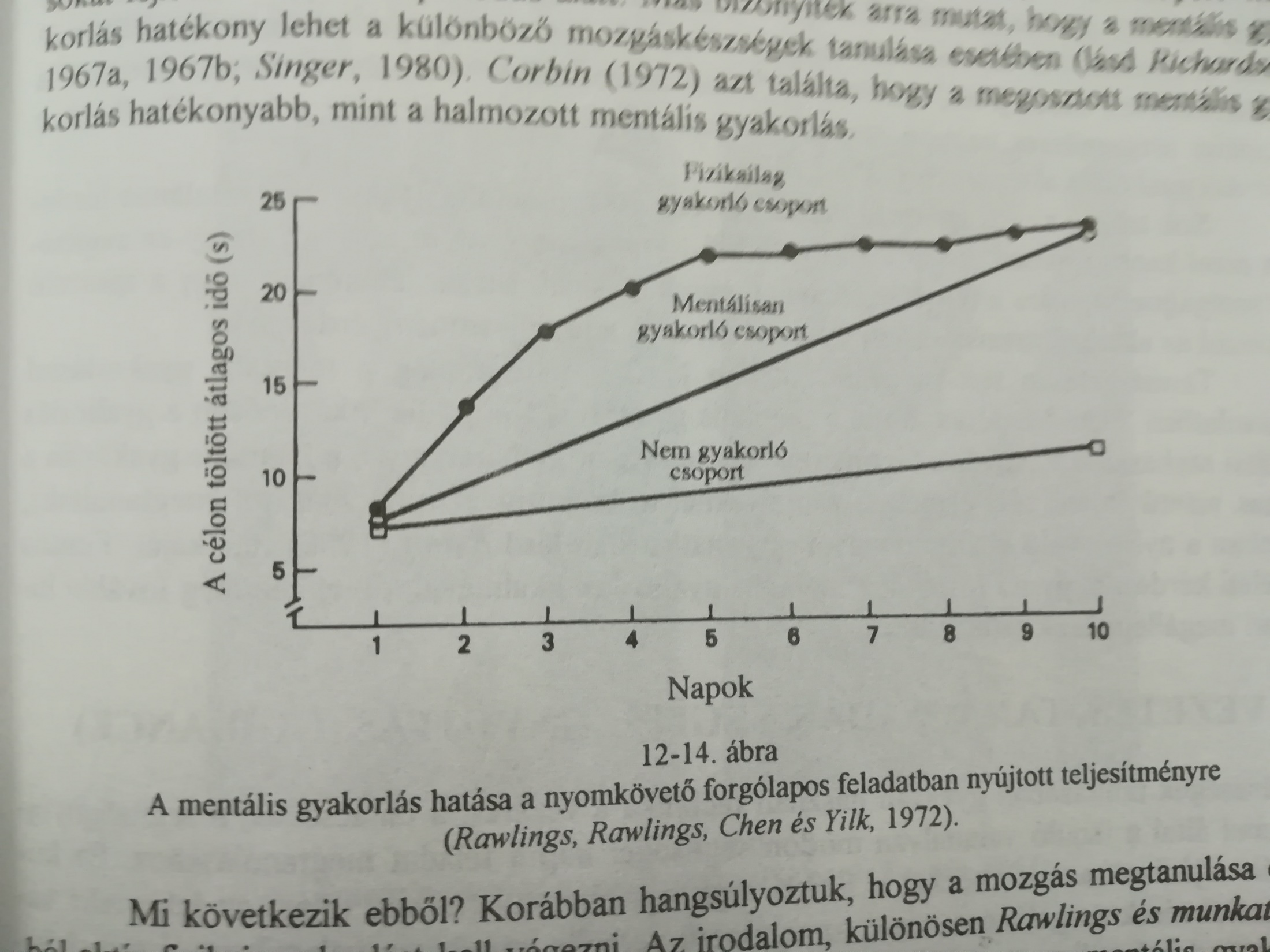 Mentális gyakorlás
A cselekvés elképzelése
Jelentős transzfer
Hatékony lehet bizonyos mozgáskészségeknél
Tökéletesítés
Motoros program lefuttatása
Arousal szint beállítása
Mi történik??
Guidance
Fizikai, verbális segítségnyújtás
Megvédeni a tanulót a tévedéstől
Trial-error a leghatékonyabb
A feedback és az eredmények ismerete
Dr. Kopper Bence, Hegedüs Ádám
Ajánlott irodalom
Richard A. Schmidt (1996): Mozgáskontroll és mozgástanulásMagyar Testnevelési Egyetem – (438-469 o.)
A feedback és az eredmények ismerete
Információ a készség megtanulásának szándékával kifejtett teljesítményről
Mozgástanulás alatt és/vagy után
Kritikusnak tűnő információ
A gyakorlás után a legfontosabb
Osztályozások és definíciók
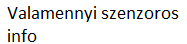 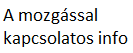 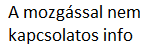 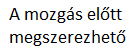 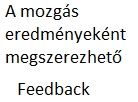 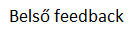 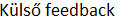 Belső feedback
Információszerzés a SAJÁT mozgásunkról szenzoros csatornák révén
Gazdag, változatos, LÉNYEGI információ a teljesítményről
Sok szituációban nem igényel értékelést
Jelenlegi felfogásunk szerint az agy a belső feedbacket összeveti a korrektségi információval  tapasztalati tanulás, SZUBJEKTÍV MEGERŐSÍTÉS
Külső feedback
Olyan információ, melyet a belső feedback kiegészítéseként, vagy annak megnöveléseként kapunk
Az eredmények/teljesítmény ismeretének meghatározása
Eredmények ismerete
A külső feedback egyik legfontosabb kategóriája
Verbális
Késleltetett
Specifikus, terjedelmes
Jutalmazó jelleg
Baseball: túl messzire dobták a labdát
Teljesítmény ismerete
Külső
Elsősorban a mozgásról nyújt információt
Baseball: oda került a labda ahova kell/nem
A feedbackkel kapcsolatos kutatások
Nehéz ellenőrizni
Vizsgálják:
Mesterségesen kialakított ingerszegény környezet
Mesterséges feedback (késleltetett, EI)
Mesterséges feladatok  sok kutató elégedetlen
EI kutatási paradigmái
Lineáris pozíciós feladat
Ballisztikus időzítési feladat
Erőbecslési feladat
EI nélkül				EIvel végzett

		 EI megadás ideje		EI jellege
Hibázás vs EI
Valószínűleg különböző mechanizmus, de hasonló eredmény
Következtethetünk a természetes körülmények közt végzett tanulásra is, ahol az EI nincs jelen
Az EI tanulmányozása által kapott ismeretek lehetséges alkalmazása
A mozgás eredményéről ad információt a k.sz-nek
Remény a leghatékonyabb mozgásminta kialakulására
Valószínűleg folyamatos a korrigálás a k.sz. részéről  egyre közelebb kerül az elváráshoz
Jelentős sportmúlttal rendelkező egyéneknél hatásosabb a mozgásmintáró szóló információ
Miért fontos?
Könnyen mérhető
Fárasztó a TI elemzése, bár egyre jobban és pontosabban vizsgálható
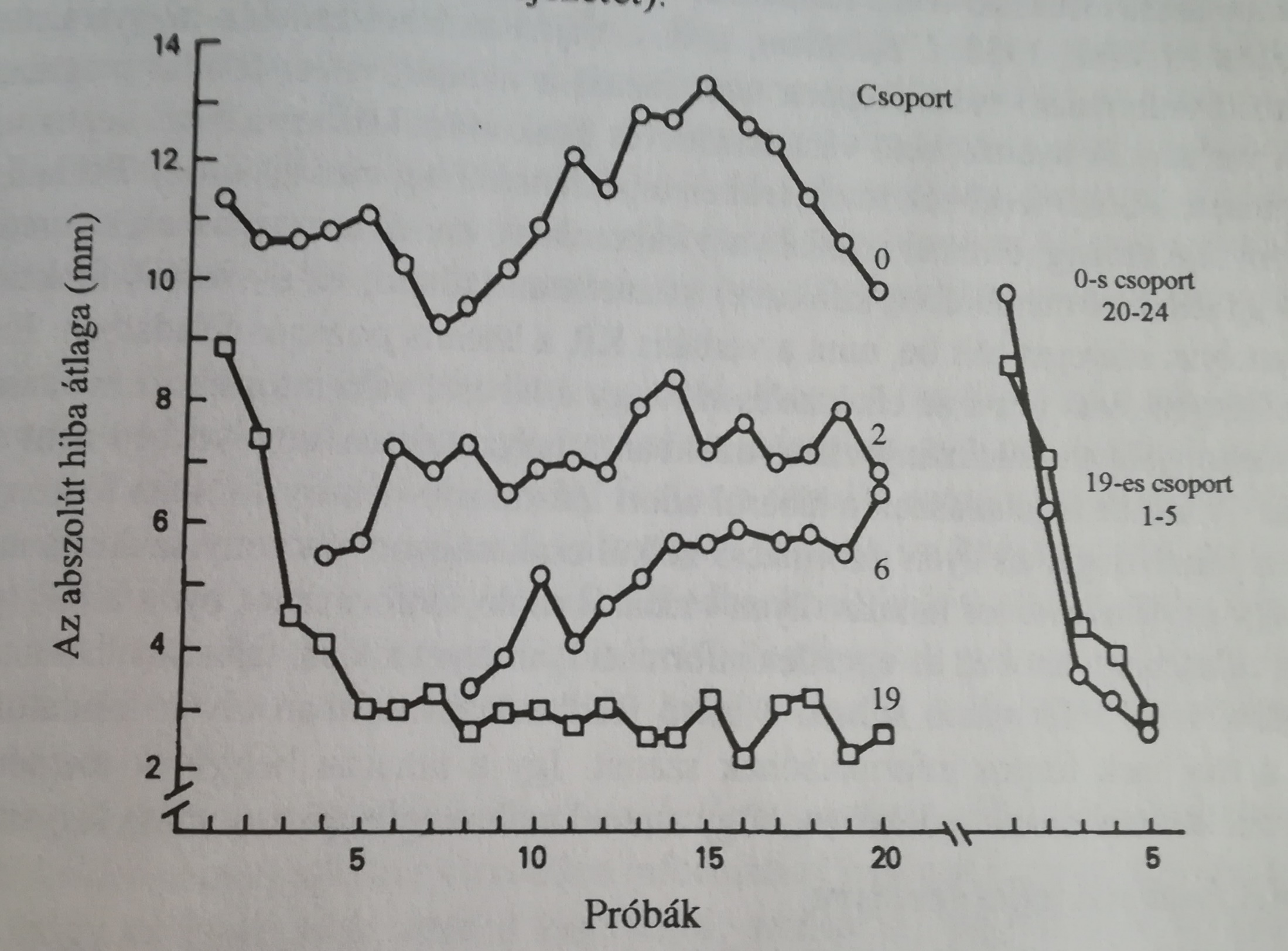 Tanulási változó-e az EI?
E. Bilodeau, I. Bilodeau és Schumsky
Lineáris pozíciós feladat, 20 próba
1. csoport 19x EI, 2. csoport EI nélkül, 3. csoport 2x EI, 4. csoport 6x EI
Két értelmezés lehetséges
1. csoport többet tanult, mint a 2. csoport  az EI tanulási változó
Lehetséges, hogy csak motiváló tényező volt az EI, időleges hatás  eltűnik
Valószínűleg igen!
Transzferkísérlet a 0 és 19 csoporttal
A hibák nagysága, mintázata gyakorlatilag azonos
0-s csoport az első vizsgálat alatt nem tanult semmit a feladatban  EI ha jelen van, hat a teljesítményre, valamint a tanulásra
Ha nincs jelen, nem következik be tanulás
Valószínűleg alapot ad az elvégzendő változtatásokra
Nem minden esetben hat (pl.: belső feedback)
Az EI hatása a teljesítményre
Növeli az érdeklődést
Motivációs, energizáló hatás
Szükséges-e a hibákról szóló információ?
A gyakorlatban egyértelműen gyorsítja a tanulást
Számos kísérlet cáfolja
Deafferentációs kísérletek
Majom egyik oldalát deafferentálták, labda a kézbe, hanghatás áramütés előtt  belső „feedbackhurok”
KELLETT kapnia valamiféle feedbacket a majomnak  random cselekvésekből rakja össze a kedvező válaszcselekvést
Hibafeltáró mechanizmusok I.
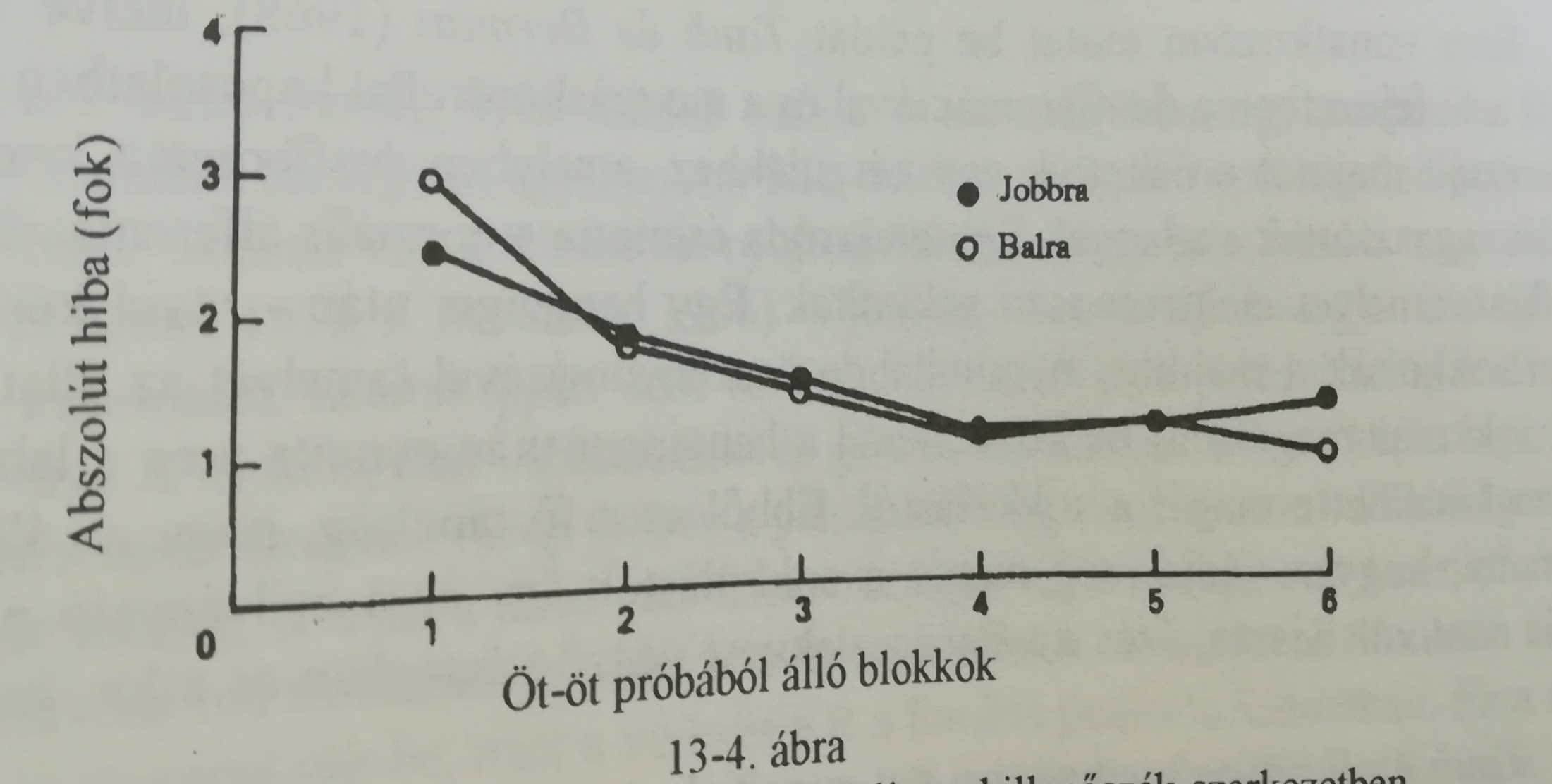 Solley
Motorizált szék, melyet oldalra kibillentenek 30 fokkal és vissza kell állítania függőlegesbe a k.sz-nek
Amikor k.sz. elérte az általa helyesnek gondolt pozíciót, a függőlegestől való eltérést feljegyezték
Randomizált mozgatás
Megismételték az első próbát
EI feedback nincs
Miért?
Magas szintű feedback  hibafeltáró mechanizmusok
Minden esetben visszatért a függőleges pozícióba
Relatív és abszolút gyakorisági hatásfok I.
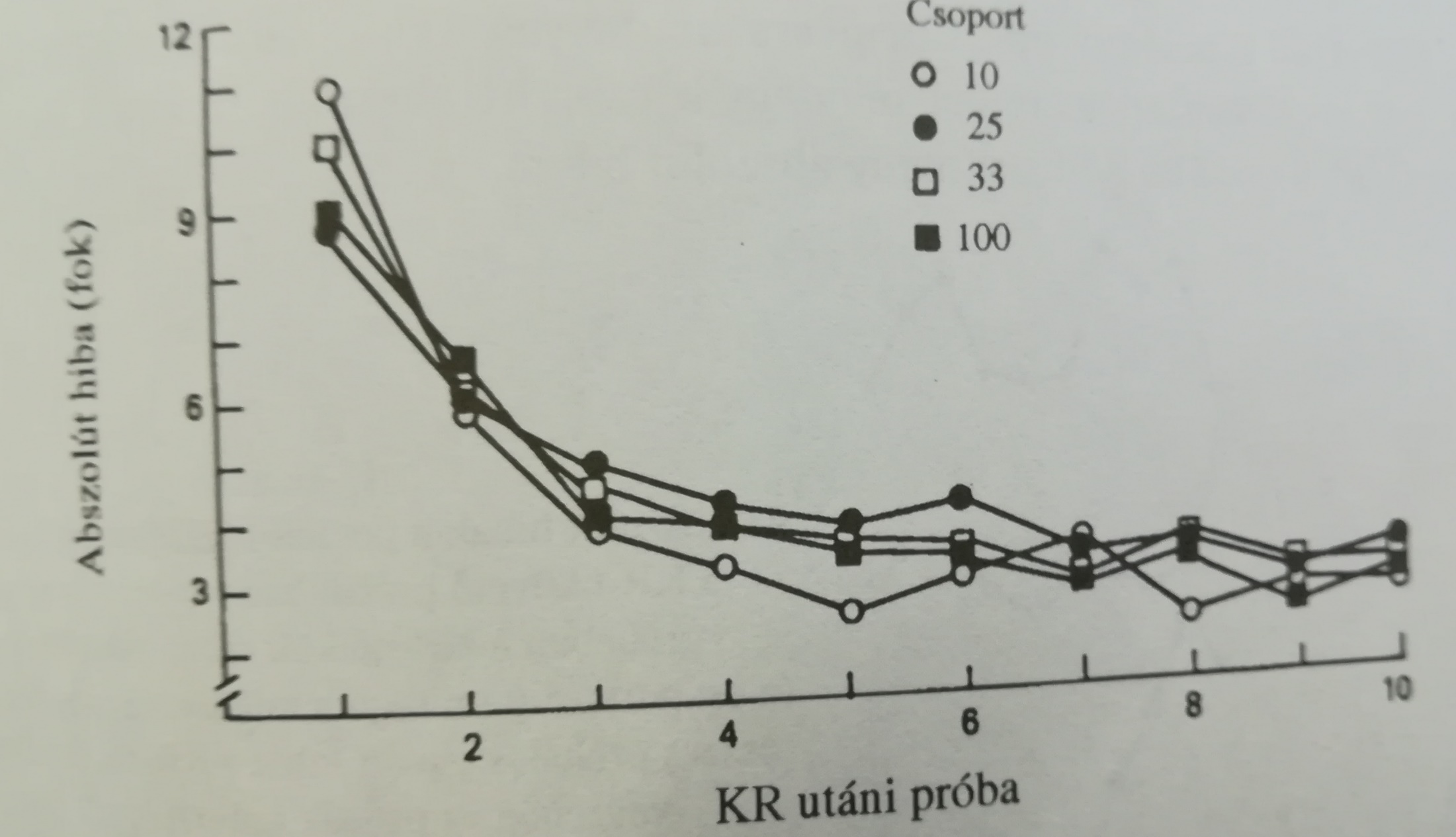 Abszolút frekvencia
Hány darab EI-t kapott a k.sz.
Relatív frekvencia
Hány %-ban kapott EI-t a k.sz.
E. Bilodeau, I. Bilodeau
1. csoport 10 próba 10 EI, 2. csoport 30 próba 10 EI, 3. csoport 40 próba 10 EI, 4. csoport 100 próba 10 EI
Nincs vizuális feedback
Melyik a fontosabb mutató?
A relatív frekvencia elméletileg nem fontos
Miért?
Az EI nélküli gyakorlás haszontalan volt
Nincs különbség a tanulás MENNYISÉGÉBEN
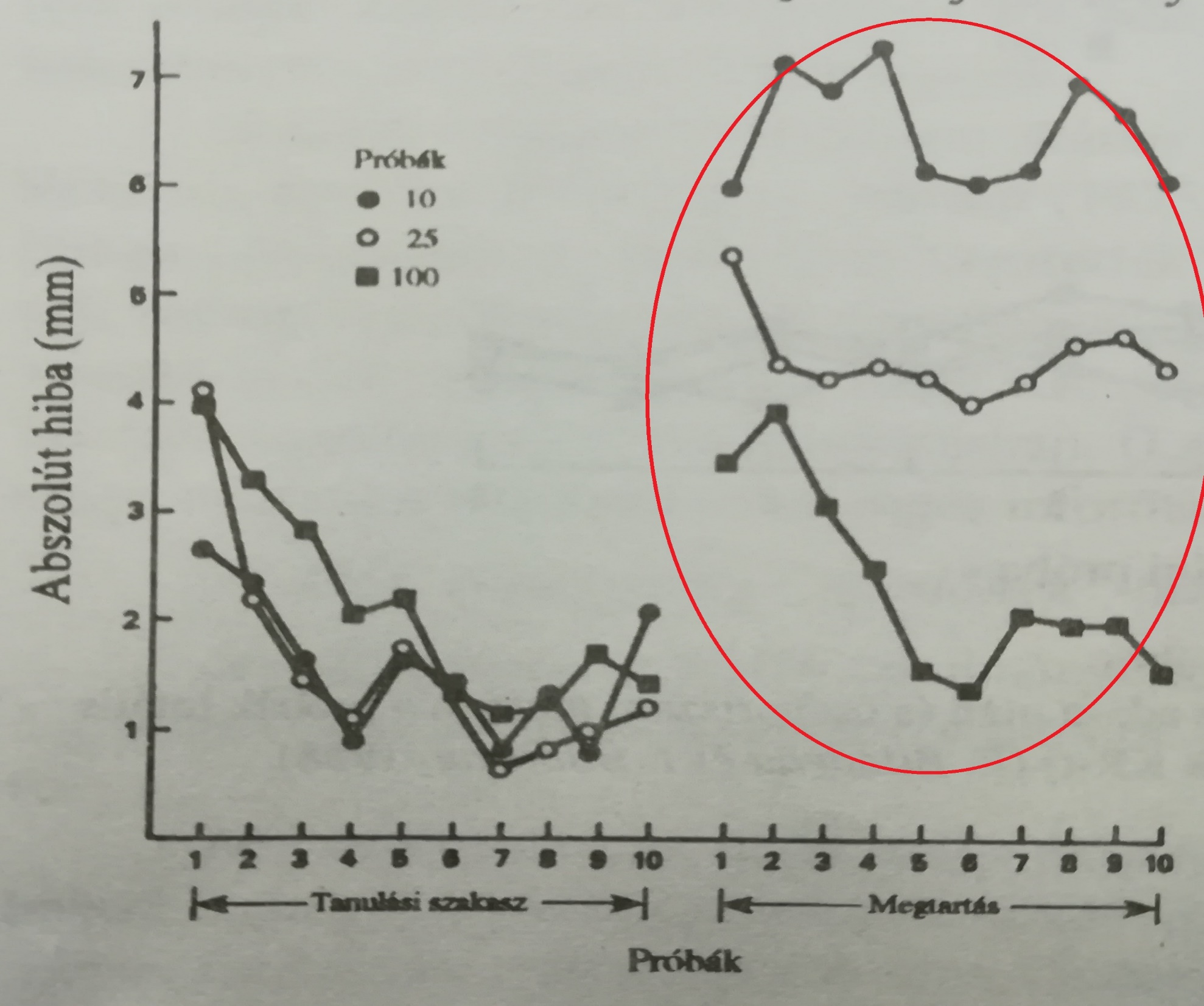 Relatív és abszolút gyakorisági hatásfok II.
Johnson, Wicks és Ben-Sira
Hasonló kutatás
KR nélküli transzferrel visszamérés
Mi a magyarázat?
Teljesítmény ≠ tanulás
Gyenge hibafeltáró mechanizmus kifejlődése
Információ mélyebb kódolása
Konklúzió
Nem szerencsés EI függésbe hozni a tanítványt
Minden 3-4. próbánál EI használata
Az EI időbeli helye
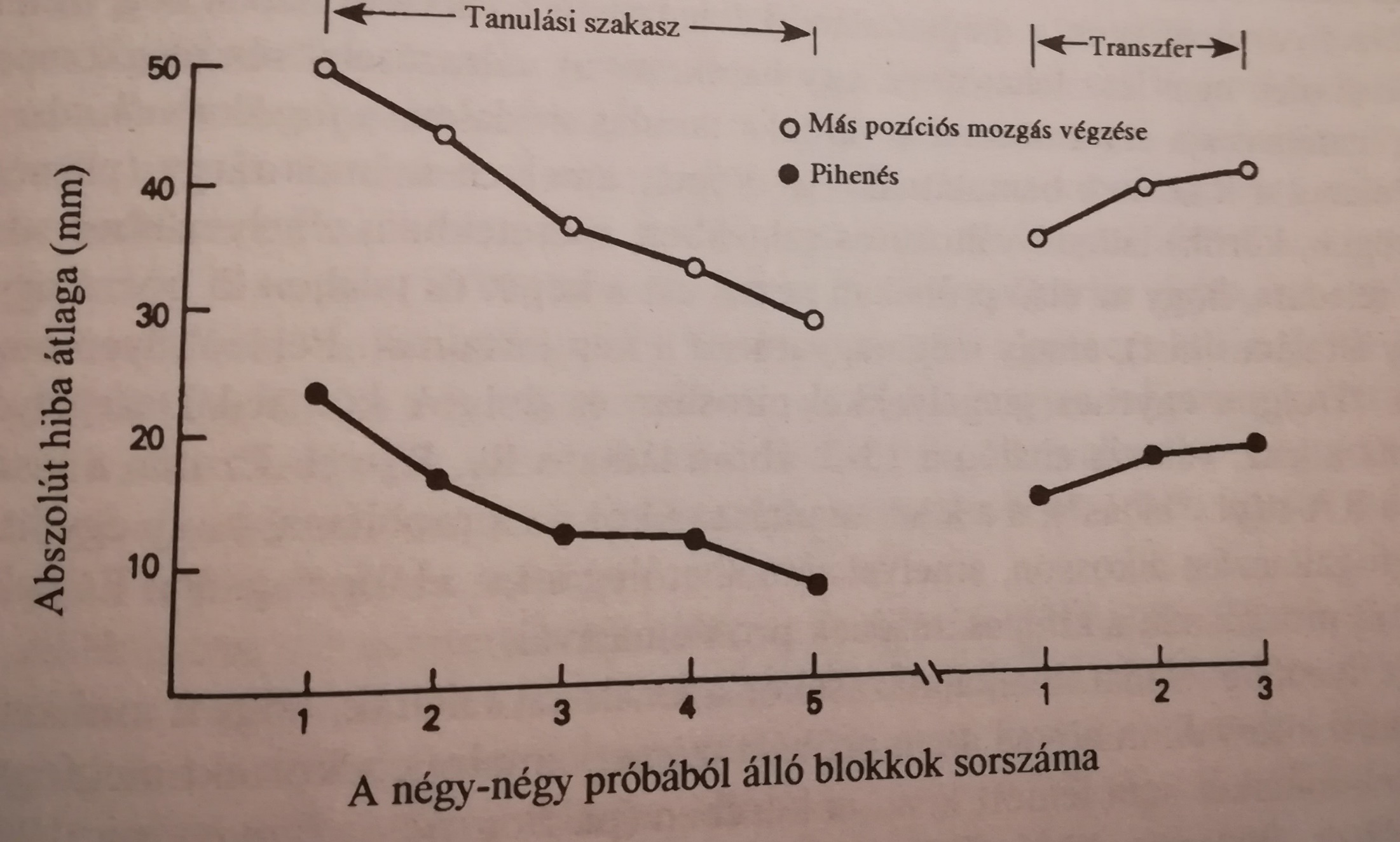 Időben mikor van rá szükség?
Késleltetési intervallum
Amennyivel később adják az EI-t a mozgás után
Eddigi kutatások alapján nincs negatív kapcsolat a késleltetési idő növelése és a tanulás között
Késleltetési intervallum kitöltése
Mi interferálhat a feldolgozási folyamatokkal?
EI utáni késleltetési intervallum
Negatív EI esetén ki kell dolgozni egy mozgásváltoztatást
Ha túl rövid ez az idő, akkor negatív hatással van a teljesítményre
Az EI formái
Az EI pontossága
Mennyire hiteles az EI-ben foglalt információ
A hiba terjedelme, iránya
A kutatások azt mutatják, hogy mindkettőt egyszerre alkalmazva érhetjük el a legjobb eredményt
Felnőttek vs gyermekek
Transzferterv nélküli kutatások
Az EI megadásának módja
Verbális
Visszajátszás videófelvételről (kevés kutatás)
Túl komplex?
Irányított videóelemzés hatásos lehet
Kinetika és kinematika
Ritka alkalmazás
Az EI elméleti kérdései
Miben különbözik a jutalmazástól?
EI nélkül nincs változtatás a mozgásban
EI-vel a cél felé történő változtatás valósul meg  nem jutalom, inkább információ
Nem a jutalmazás/büntetés ténye, hanem az EI-ben hordozott információ mértéke okozza a javulást
Legjobb a jutalmazás/büntetést és EI-t együtt használni
Hogyan működik az EI?
Guidance funkció
EI belső „instrukciókat” ad
Indirekt megerősítés
Vezetési szerep a tökéletes mozgásminta felé
Asszociációs funkció
Asszociációs kapcsolatokat alakít ki inger és válasz közt
EI+motoros program paraméterei
EI összekapcsolódik a k.sz. belső feedbackjével
Az EI más mechanizmusai
Valószínűleg az összes elmélet helyes
Feladatfüggő
Motoros emlékezet
Dr. Kopper Bence, Hegedüs Ádám
Ajánlott irodalom
Richard A. Schmidt (1996): Mozgáskontroll és mozgástanulásMagyar Testnevelési Egyetem – (505-526 o.)
Emlékezet
A megszerzett válaszcselekvés tartós megőrzésére való képesség
Habit=memory
Viszonylag állandóan megőrizhető
Válaszcselekvési képesség; nem egy hely ahol ez a képesség el van raktározva
Tanulás és emlékezet ugyanazon érem két oldala
Felejtés
A tanulás ellentéte
Folyamata különbözőnek tűnik az emlékezéstől
Inkább elméleti szint
Megtartási tesztekkel vizsgálják
Befolyásolhatják más faktorok is (fáradtság, szorongás)
A megtartás mérése
Abszolút megtartás
A teljesítmény megtartását a teszt kezdeti próbáin méri
Relatív megtartás
Különbségi értékek
Mennyi a különbség a teszt végén és a megtartási teszt kezdetén?
Százalékos értékek
A megtartás hiányának mértéke a megtartási intervallumban a teszt végén mutatott teljesítményhez viszonyítva
Jelentése, hogy mennyi veszett el az eredeti tanulásból
Ellentmondások
A relatív megtartás csökken míg az abszolút megtartás nő
A megőrzés mértéke az újratanulás aránya
Érzékeny az interferenciára
Felejtéselméletek
A nyom elhalásának elmélete
Az idegrendszeri nyomok gyengülnek
Spekulációkon alapul
Passzív
Interferencia elmélet
Más feladatokat is meg kell tanulni
Valamelyik felejtést indukálhat
Retroaktív és proaktív interferencia
Retroaktív és proaktív interferencia
Retroaktív interferencia
Eredeti tanulás és a megőrzendő emlékezeti anyag közé iktatunk vmilyen interferenciát
Megegyezik a negatív retroaktív transzferrel
Proaktív interferencia
Előbb interferáló feladat elvégzése, majd eredeti tanulás
Megegyezik a negatív proaktív transzferrel
Bizonyíték
Csupán támogatja, de nem bizonyítja az interferenciaelméletet
„Minden varjú fekete”
Hosszú időtartamú motoros emlékezet
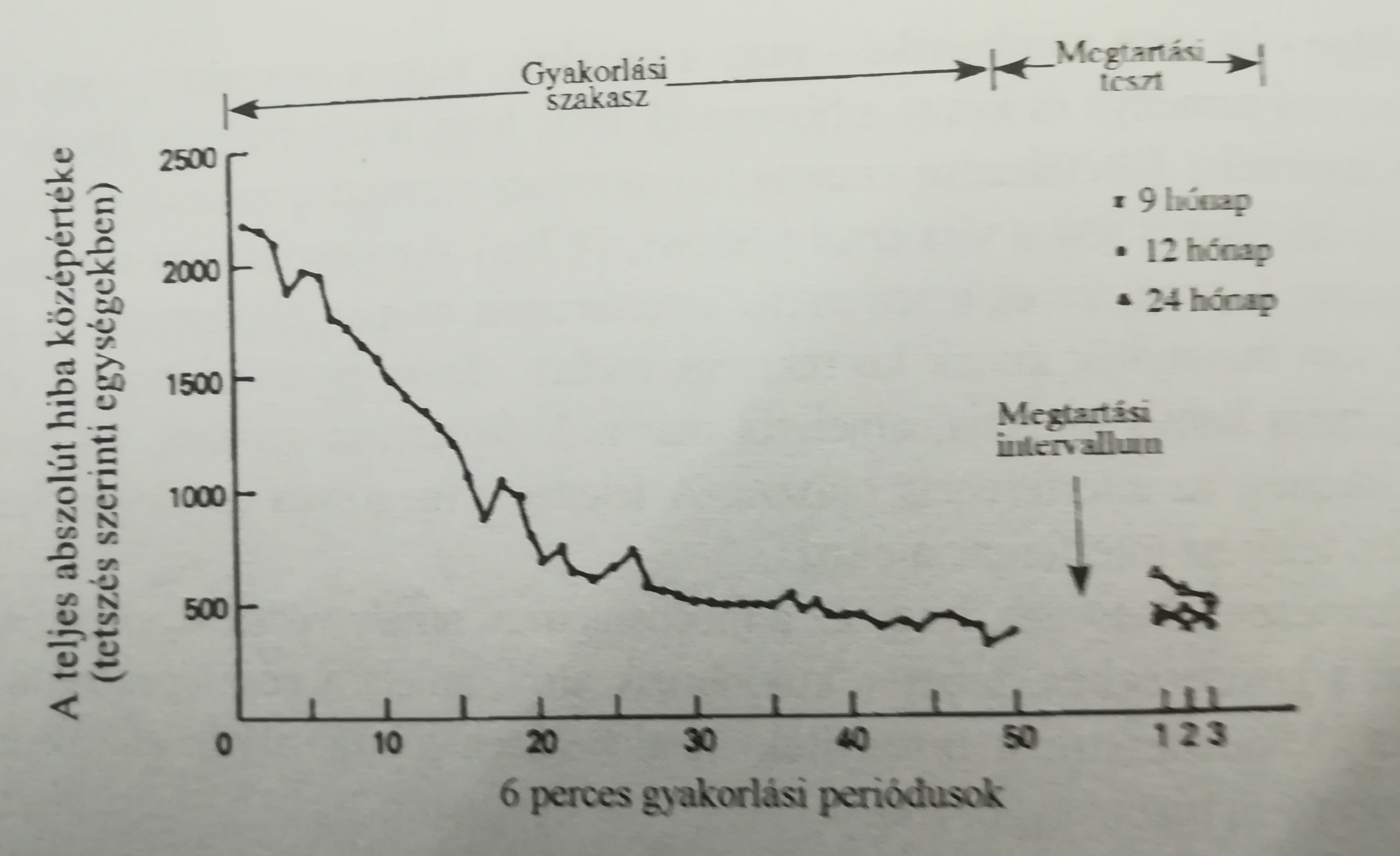 Folyamatos feladatok
Sosem felejtünk el kerékpározni
Különösen jól megőrizhetők
Diszkrét válaszcselekvések
Kevés kutatás
Progresszív teljesítménycsökkenés a megtartási idő növelésével
Gyorsabb újratanulás
Folyamatos vs diszkrét feladatok
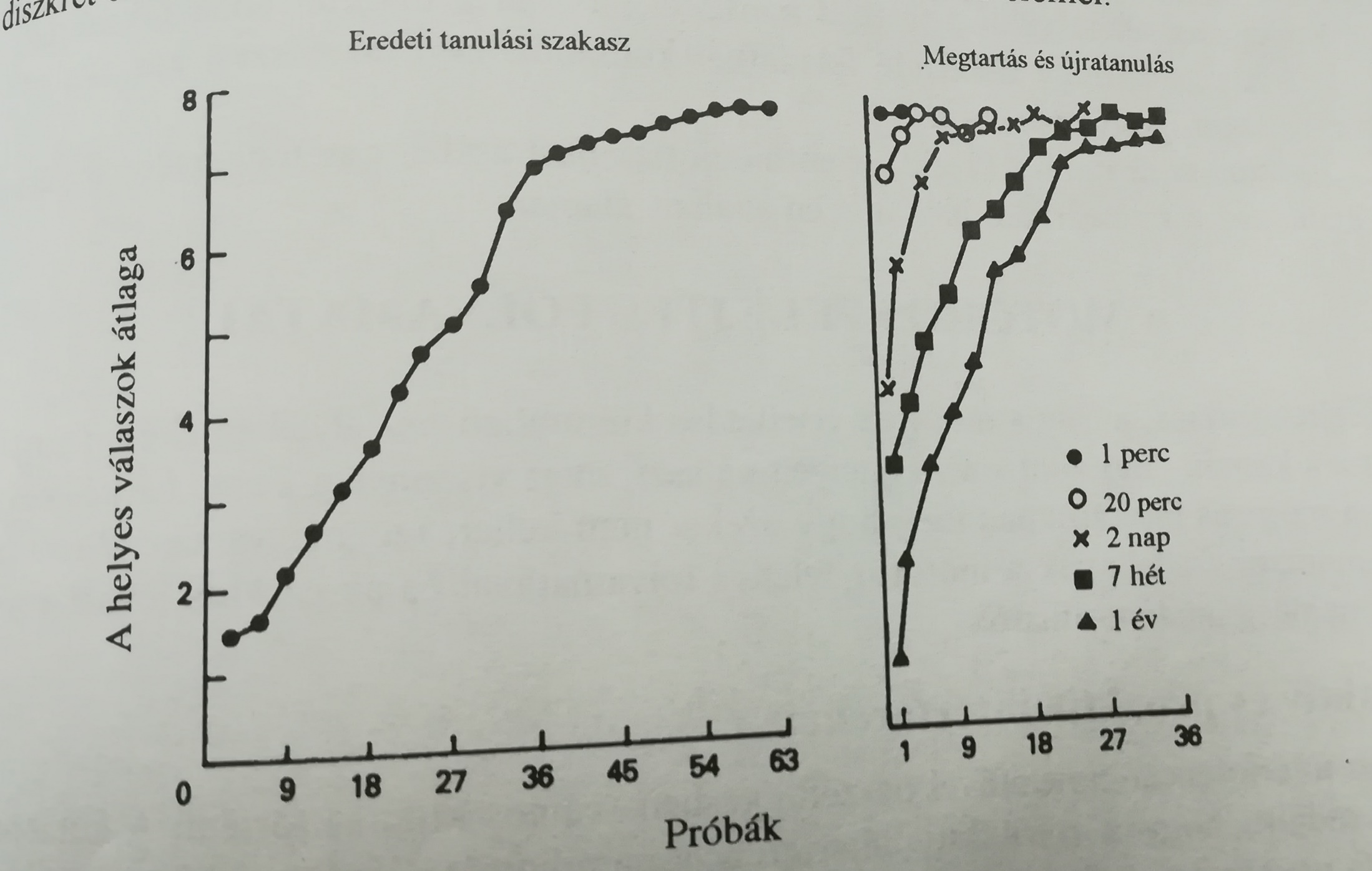 Verbális-kognitív összetevők
Szóbeli kognitív összetevők felejtése gyorsabb  a diszkrét feladatok hangsúlyos kognitív elemekkel rendelkeznek
Motoros elemek elméletileg nem játszanak nagy szerepet
Az eredeti tanulás mennyisége
Tipikus folyamatos feladatban minden próba sok szeparált diszkrét válaszcselekvést tartalmaz  sok lehetőség a változtatásra
Abszolút értékben több tanulás
A motoros felejtés folyamatai
Nem tanulmányozták elég kiterjedten
Motoros sajátosságok és a felejtés
Különböző képességek olyan mértékben interferálhatnak egymással, amennyire közös elemeik kapcsolódnak, vagy konfliktusba kerülnek az ingerrel vagy a válasszal
Retroaktív és proaktív interferencia
Rövid időtartamú motoros emlékezet
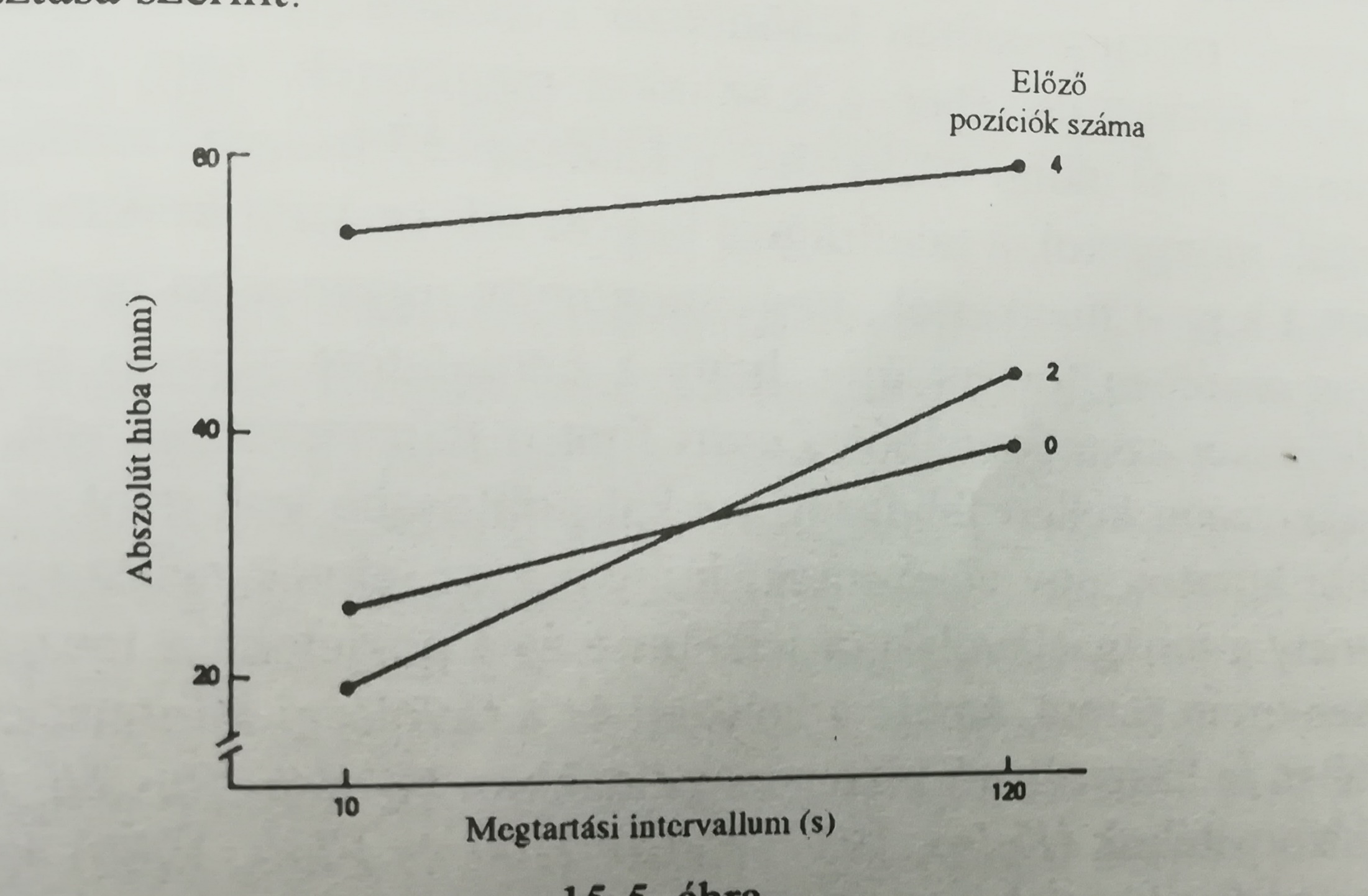 Korai kutatások
Motoros válaszoknál kb 1 perc alatt teljes felejtés
Gyakorlással lassul
Retroaktív és proaktív interferencia-hatások
Ascoli és Schmidt (proakt.):
1. csoport 0 interferencia; 2. csoport 2 interferencia; 3. csoport 4 interferencia
Megőrzési intervallum 10s vagy 120s
Pepper és Herman (retroakt.):
A megőrzési időszak alatt végzett aktivitás általában negatív hatással bírnak
Kevés bizonyítás
Jelzőinger elkülönítő technikák
Mire kell emlékezni és felidézni?
Célhelyzet szenzoros infoi
Távolság infoi
Célhelyzet pontosabb
A pozíciót a motoros program specifikációjának tartják
Előszelekciós paradigma
Ha a célhelyzetet a k.sz. határozza meg, sokkal pontosabb az emlékezet
Korai kutatások és izgatottság a témával kapcsolatban 1968-76
Nem váltotta be a reményeket, manapság „szunnyad”
Fő probléma
Lassú, saját sebességű, lineáris poz. válaszcselekvések  nem eléggé reprezentatívak
Nem is motoros, hanem a feedback szenzoros megőrzése
A bemelegítés hiánya
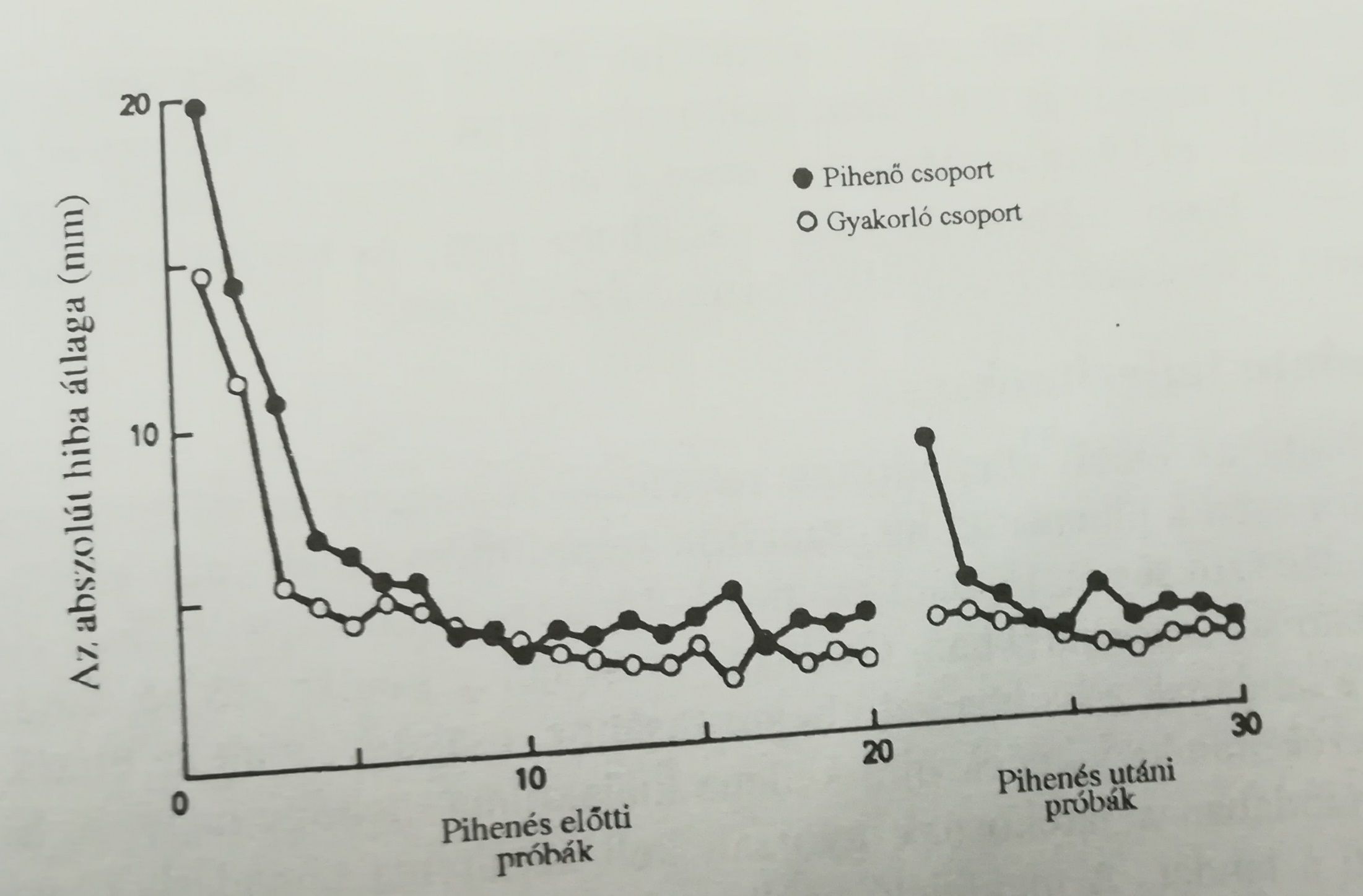 Mint felejtés
Már néhány perc alatt teljesítménycsökkenés
Beállítódási hipotézis
Az emlékezet nem vész el
Vagy csak kevéssé
Fordított U hipotézis
Gyakorlás alatt különböző mechanizmusok  maximalizálás
Pihenés  visszaesés  bemelegítés nélkül ezen a szinten marad
A bemelegítés alatt létrejövő beállítódások kritikusak a feladat szempontjából, de nem a memória részei
Magas szintű teljesítmények
Ilyen esetekben is releváns lehet
Nincs bizonyíték arra, hogy képesek vagyunk szabályozni a beállításokat
Mentális gyakorlás
Köszönöm a figyelmet!